УРОК МАТЕМАТИКИ В 5В КЛАССЕ 11.02.2015.
НЕДЕЛЯ МАТЕМАТИКИ
Тема урока: «Умножение обыкновенных дробей»
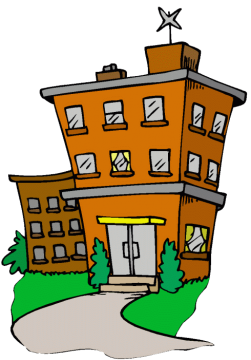 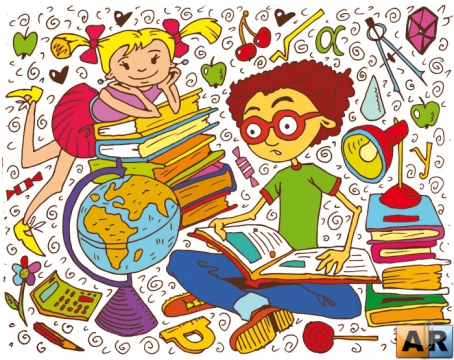 Цель урока: закрепить  алгоритмы умножения дробей
Проверка домашнего задания
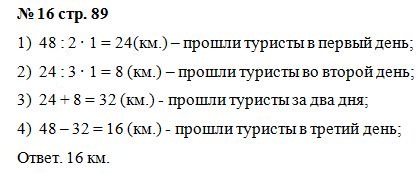 Сказка Феликса КРИВИНА “Простая дробь”.
Вы должны ответить на вопрос:
 “О каком свойстве дробей в ней говорится?”
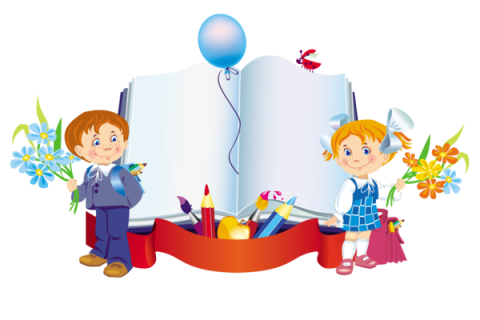 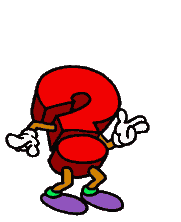 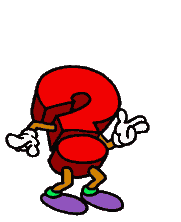 Устный счет.
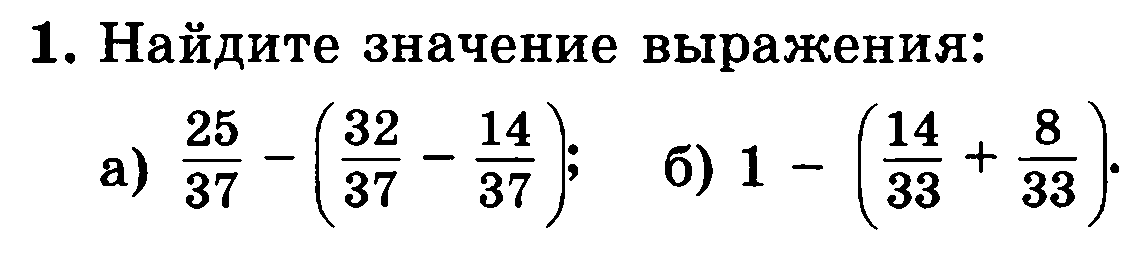 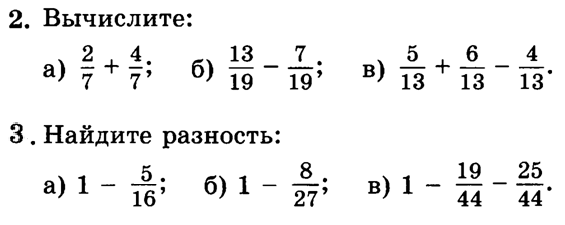 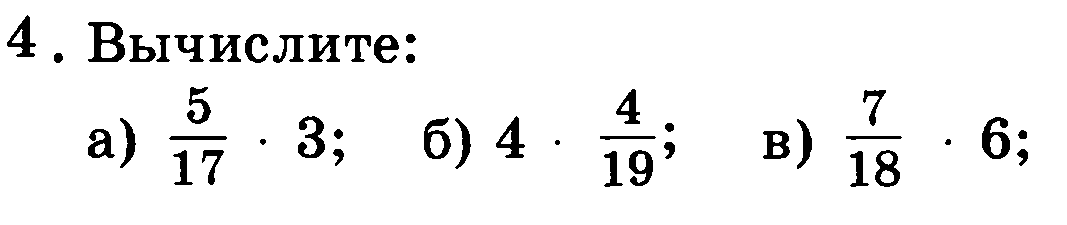 .
1. Найдите произведение дробей:
а)
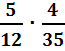 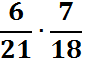 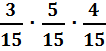 б)
в)
2. Третья часть фруктов в вазе – яблоки. Четвёртую часть яблок съели. Какую часть всех фруктов съели?
Самостоятельная работа
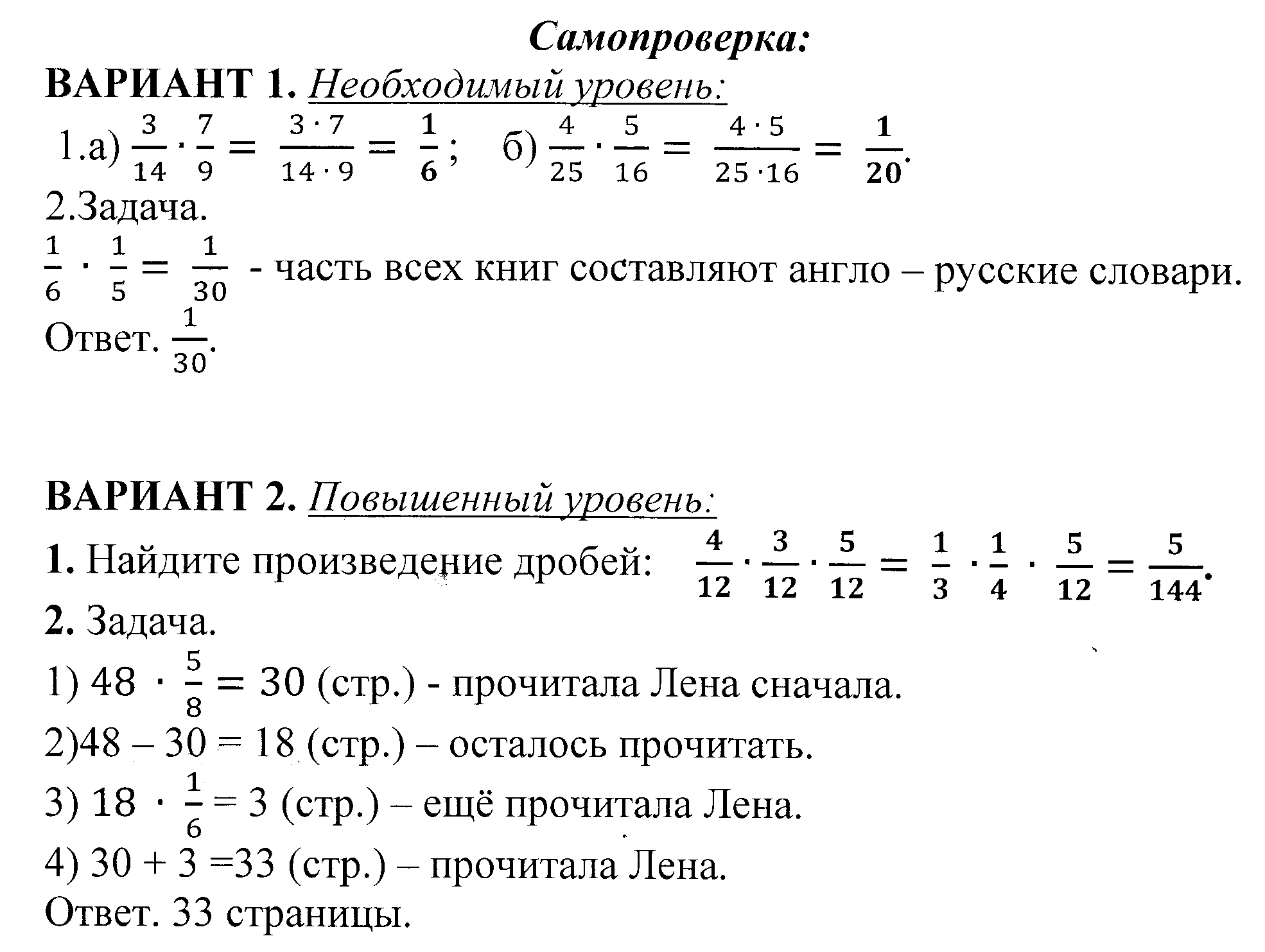 КРОССВОРД
1.Число, показывающее, на сколько равных частей разделено целое?
2. Дробная черта – это действие ….
3. Деление числителя и знаменателя на одно и то же число называется….

4. Определите, какое число меньше: 
5. Банан состоит из кожуры и мякоти. Кожура составляет две пятых массы банана. Если бананы весят 10кг, то сколько весит мякоть?
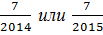 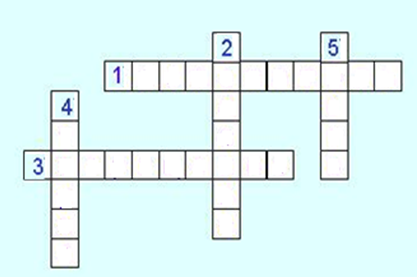 Домашнее задание:№ 17 стр. 89